Ⅰ. 문서번호 수정
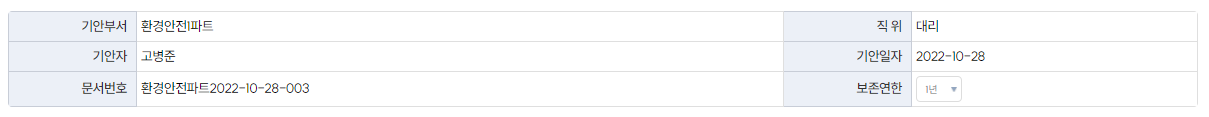 ①
Ⅰ. 아산사업장 카테고리 수정
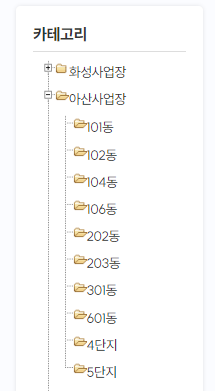 ①
Ⅰ. 검색 필터 오류 발생
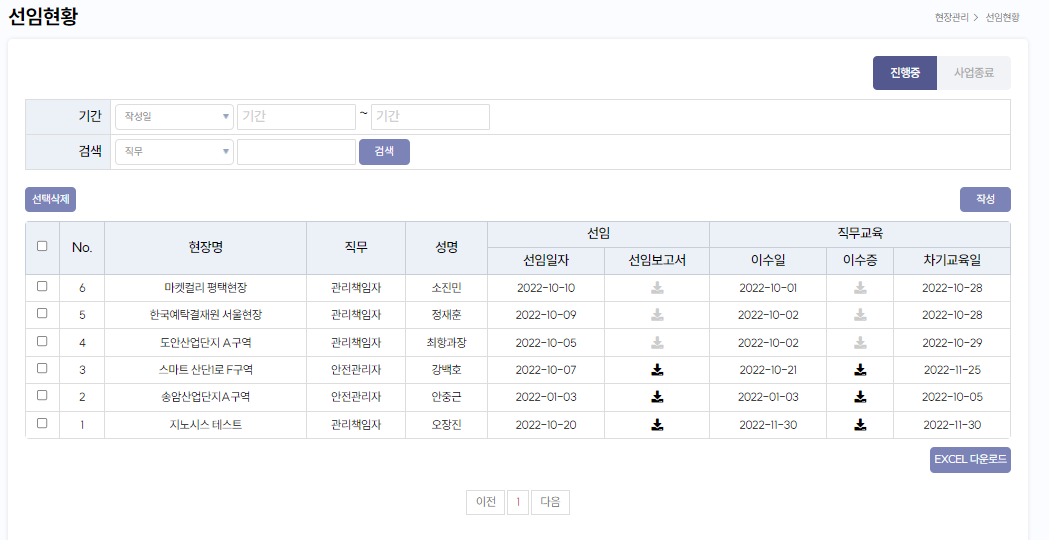 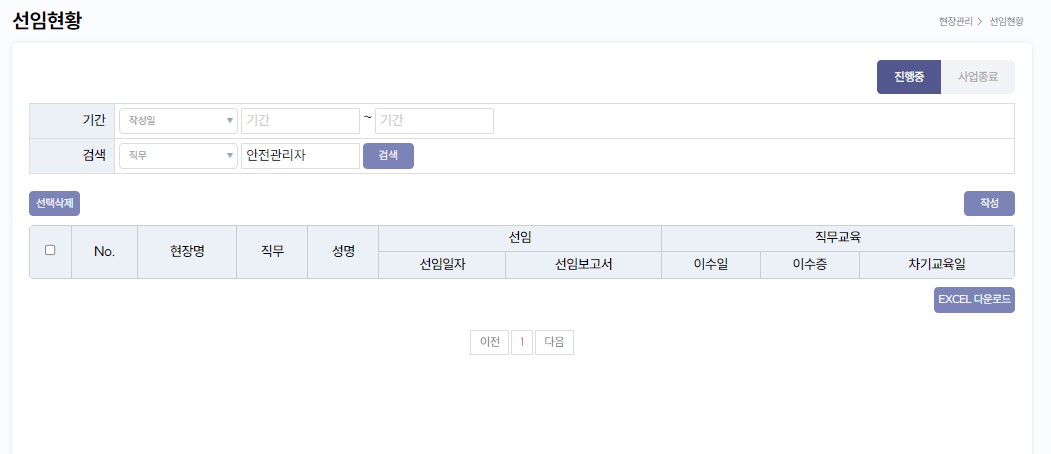 ①
Ⅱ. 카테고리 설정 변경 필요
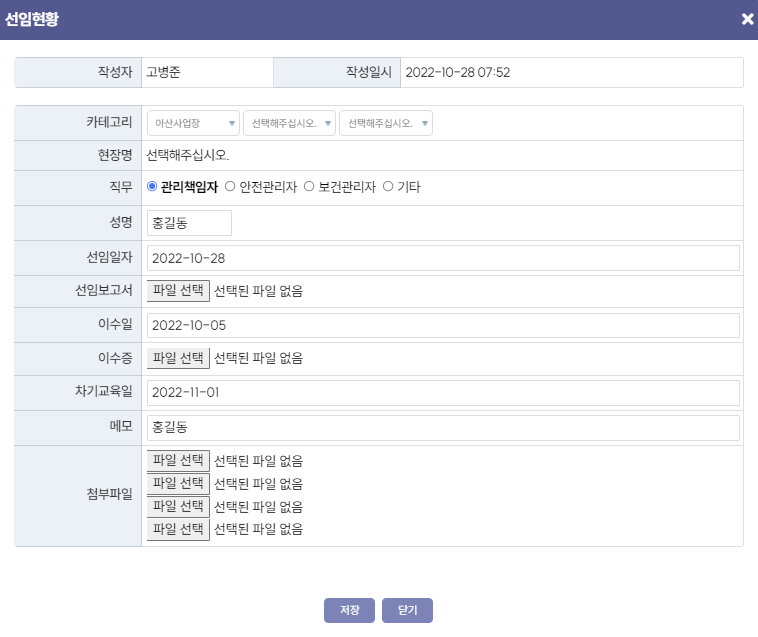 ①
Ⅰ. 개선조치 바로가기 작동 오류 발생
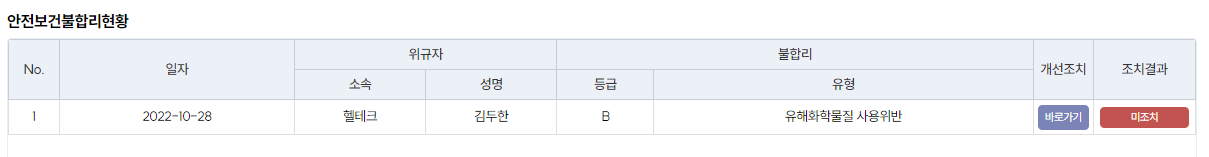 ①
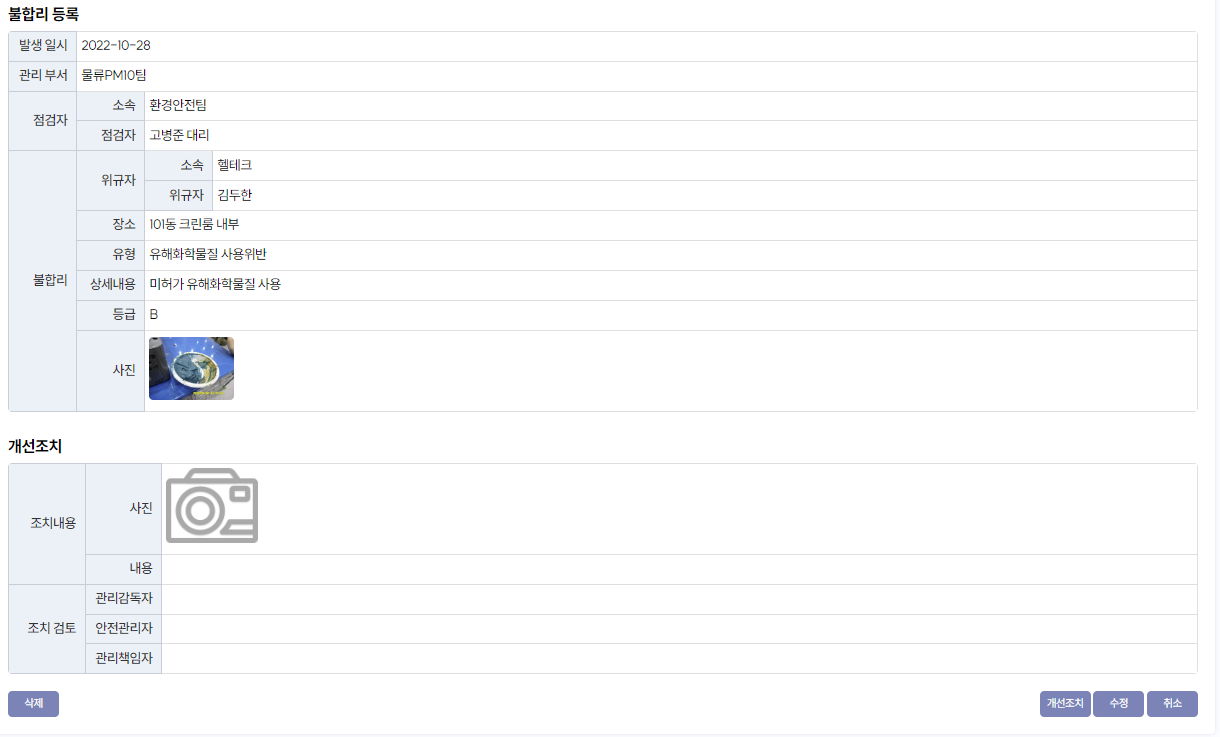 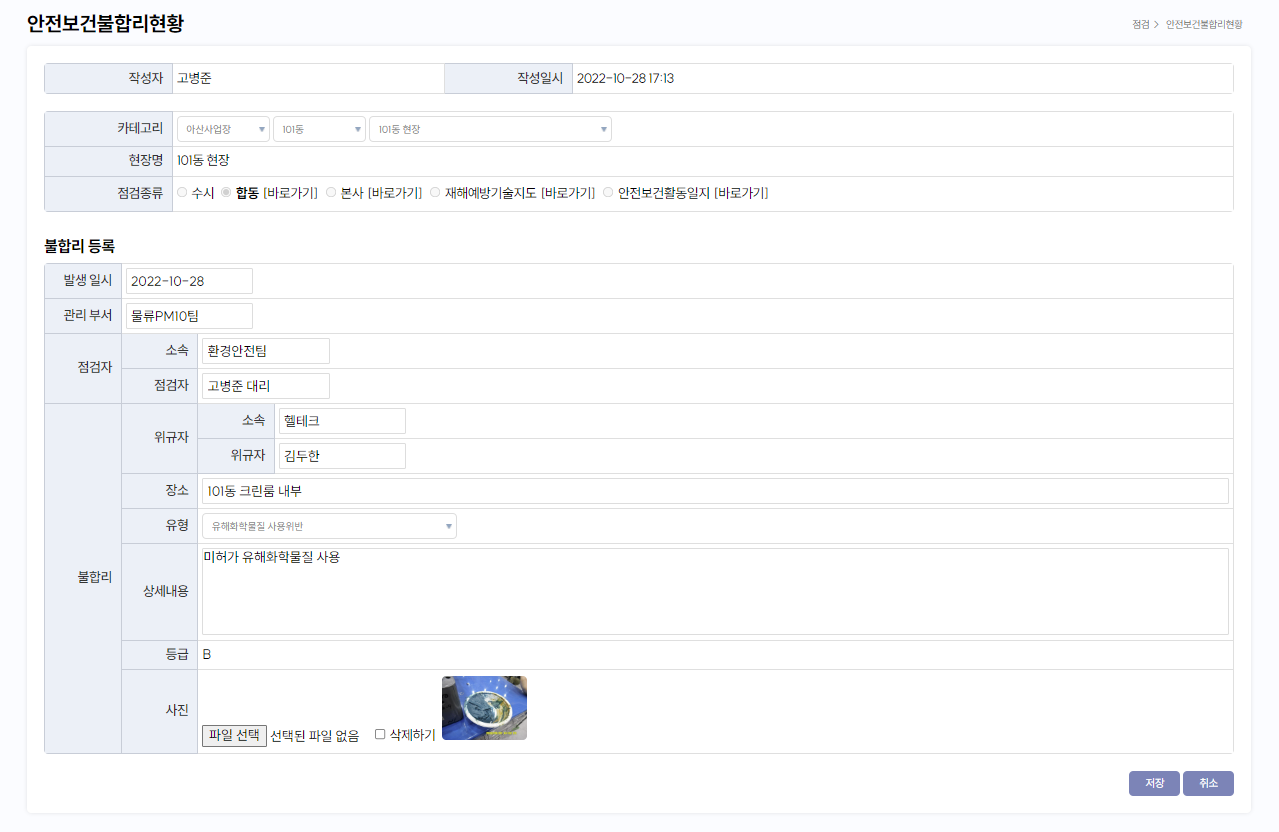 ②
정 상 작 동 시
개선조치란 없음
Ⅰ. 오타 수정 필요
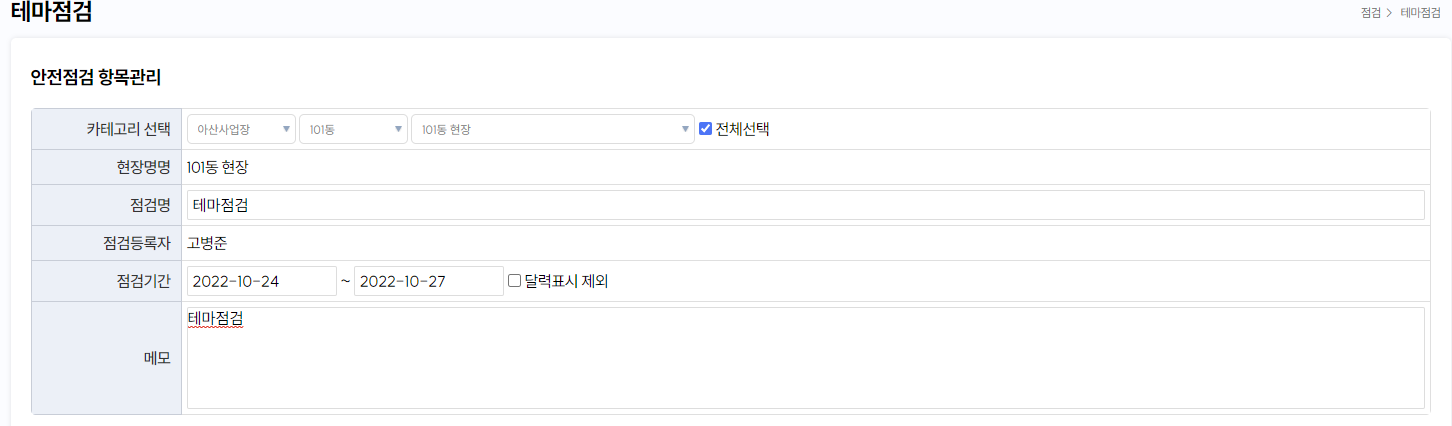 ①
Ⅰ. 외부점검 인쇄 페이지 오류
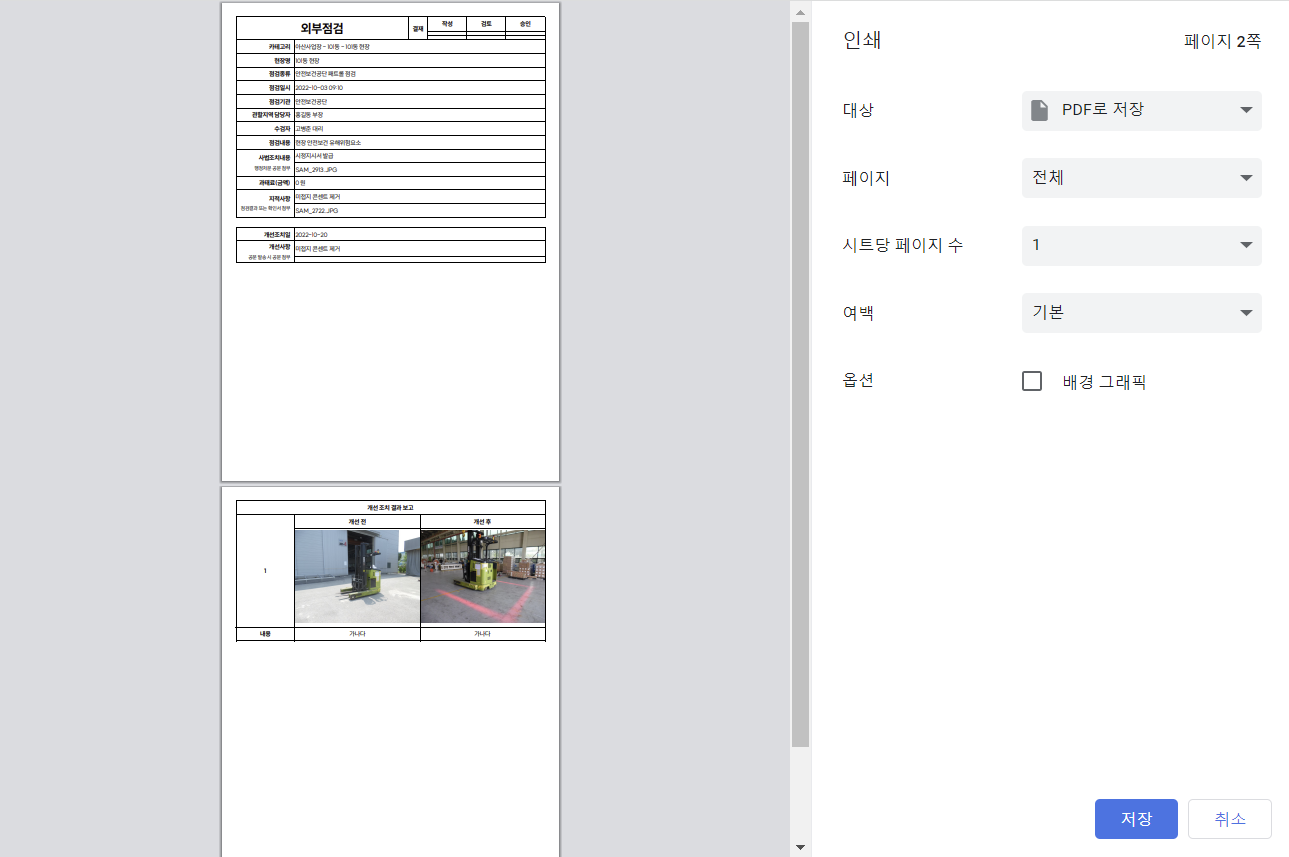 ①
Ⅰ. 개선조치 바로가기 작동 오류 발생
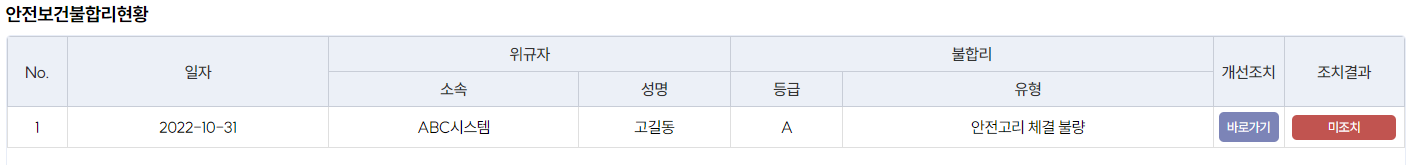 ①
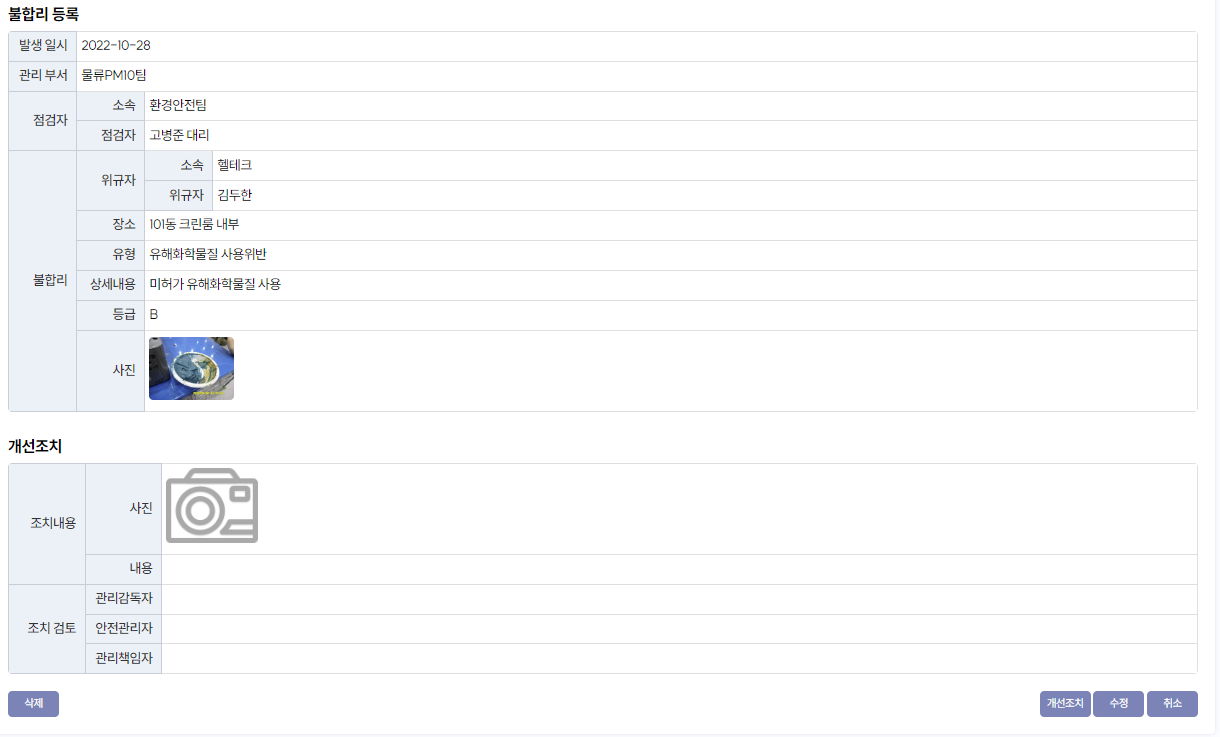 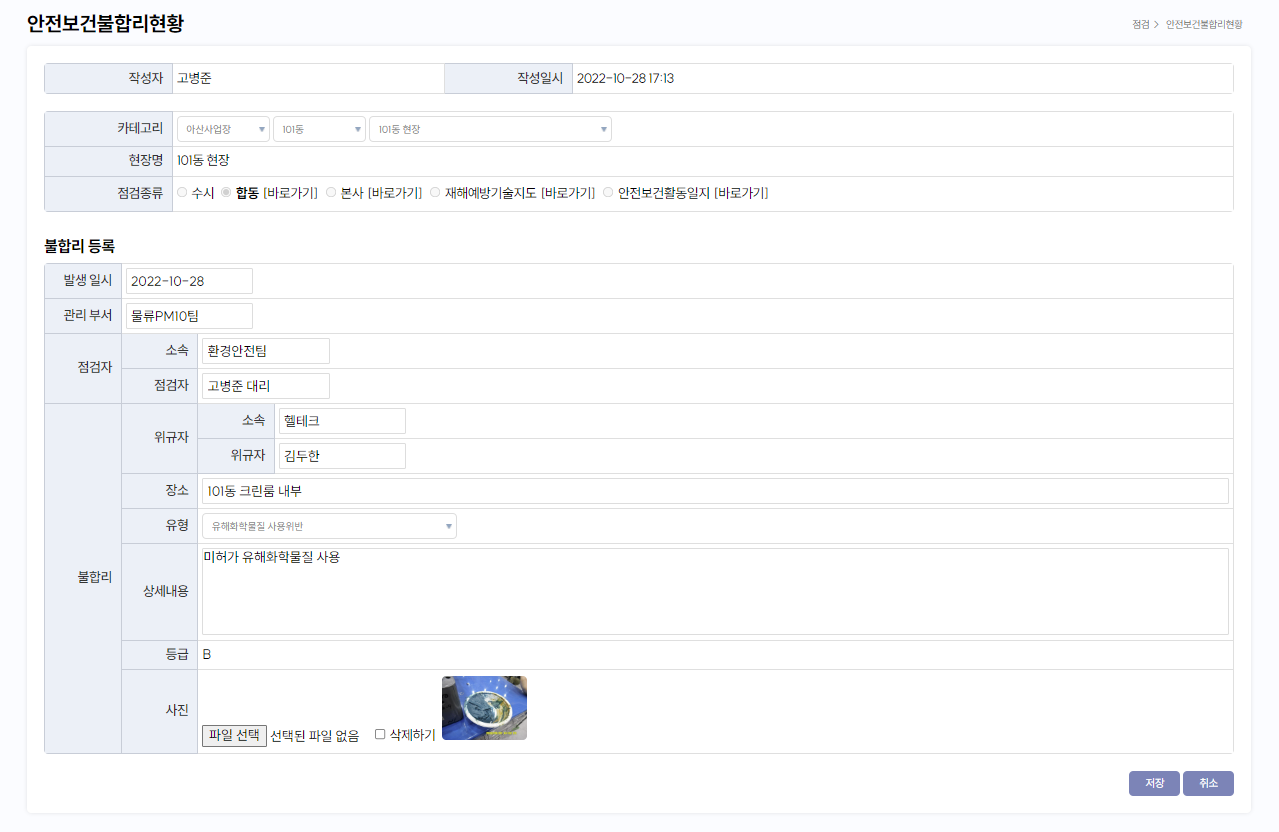 ②
정 상 작 동 시
개선조치란 없음
Ⅰ. 위험성평가 평가점수 작동 오류
②
①
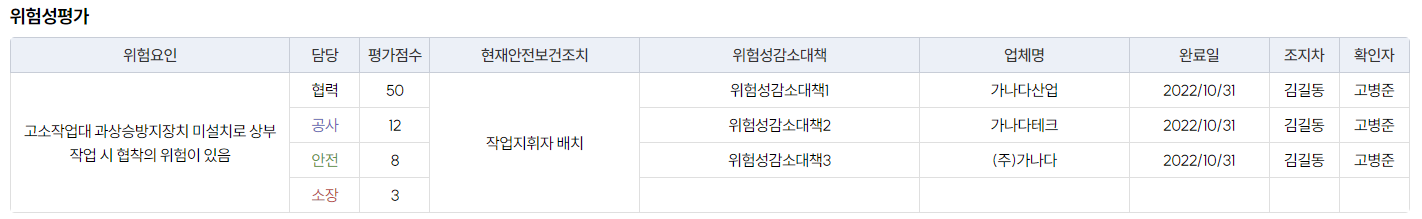 Ⅱ. 작성 탭 없음
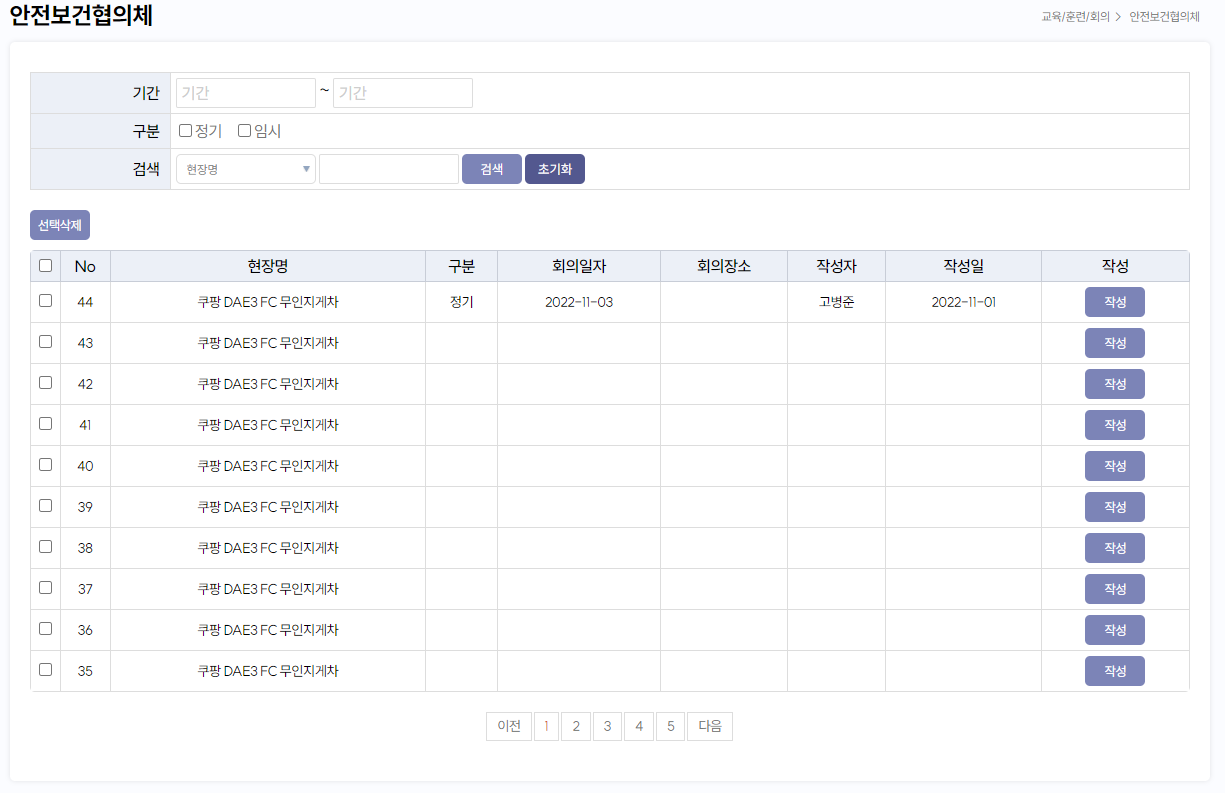 ①
Ⅰ. 작성 탭 없음
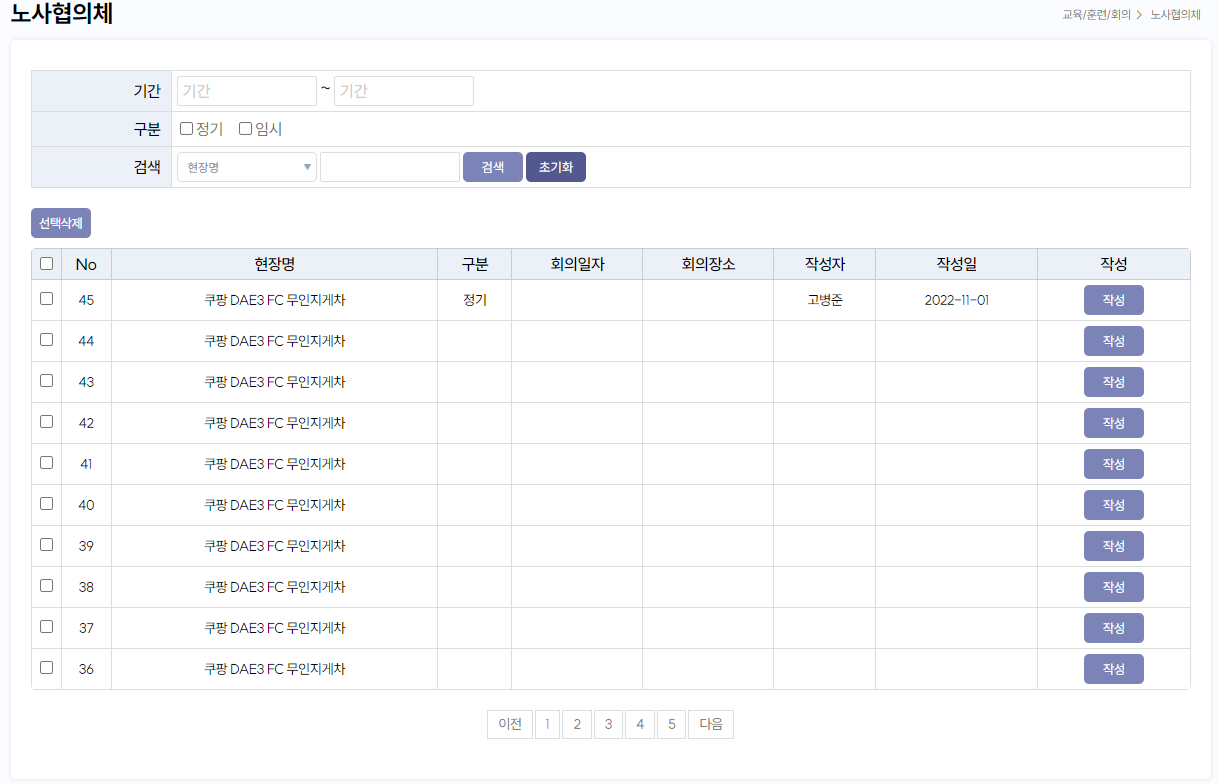 ①
Ⅰ. 작성 후 리스트에 비노출
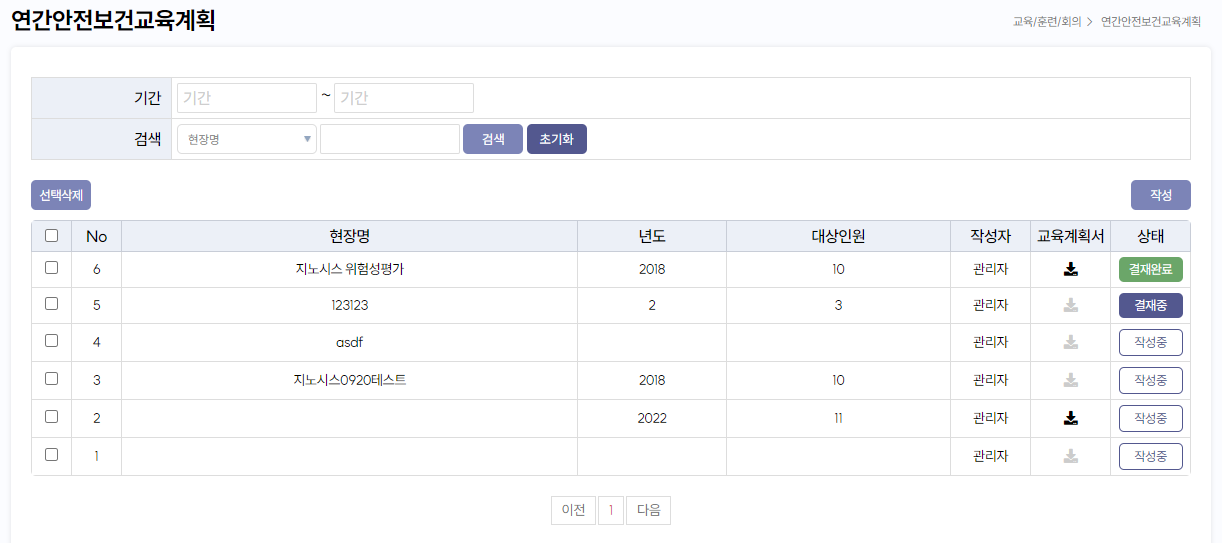 ①
Ⅱ. 비활용 칸 삭제
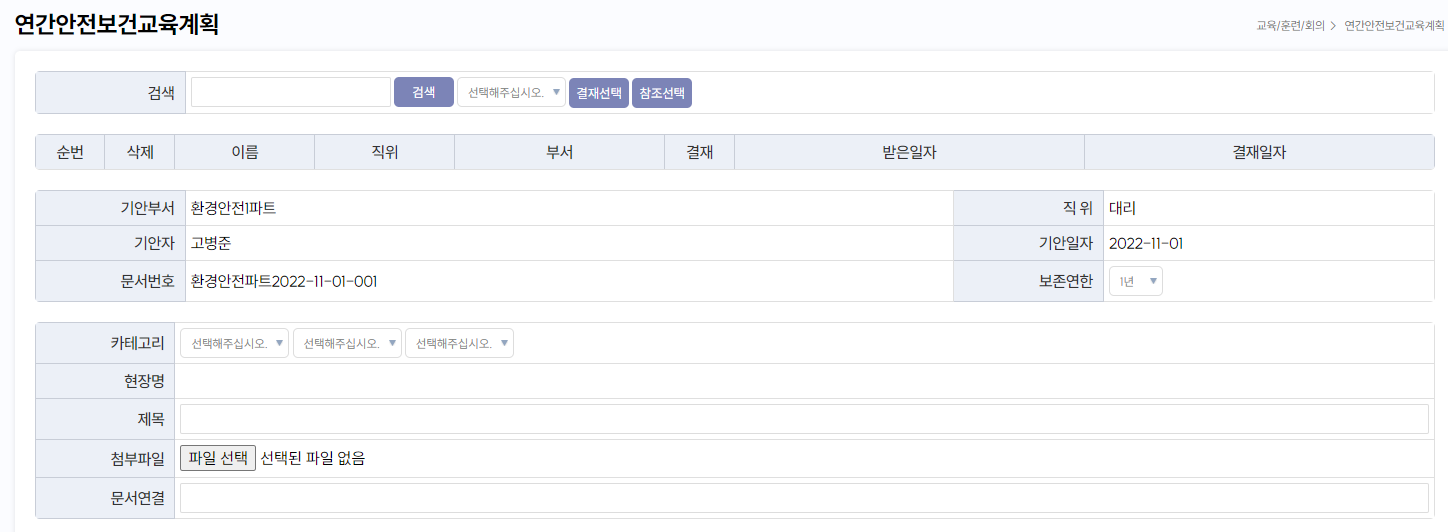 ①
Ⅲ. 본문에 사진 첨부 시 오류 발생
①
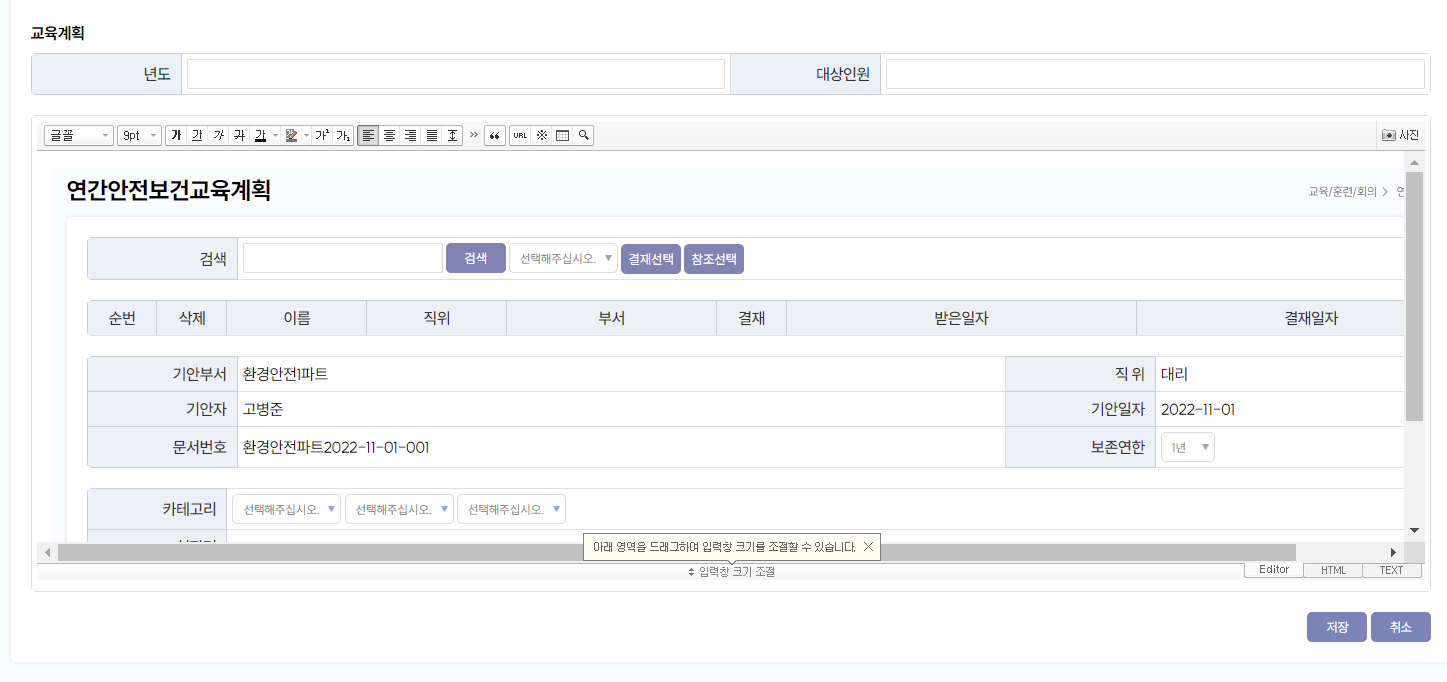 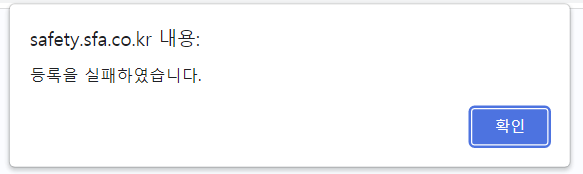 Ⅰ. 작성 탭 없음
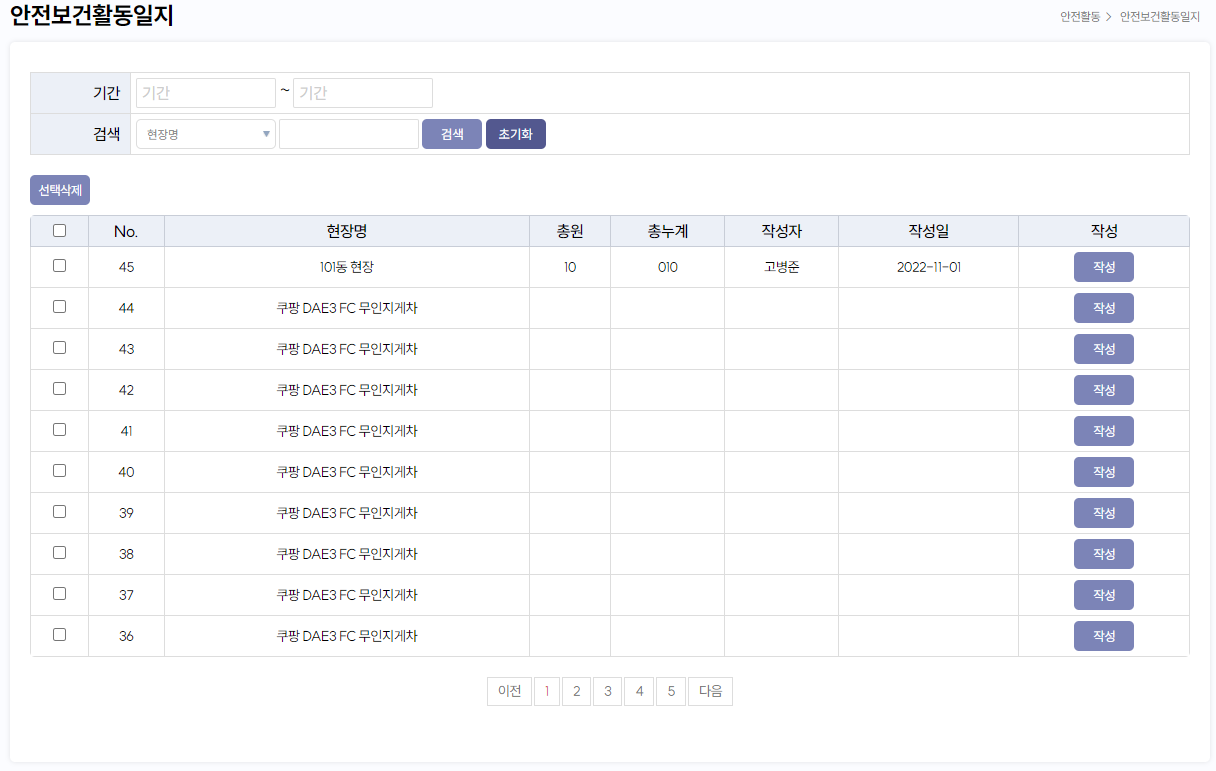 ①
Ⅰ. 작성 탭 없음
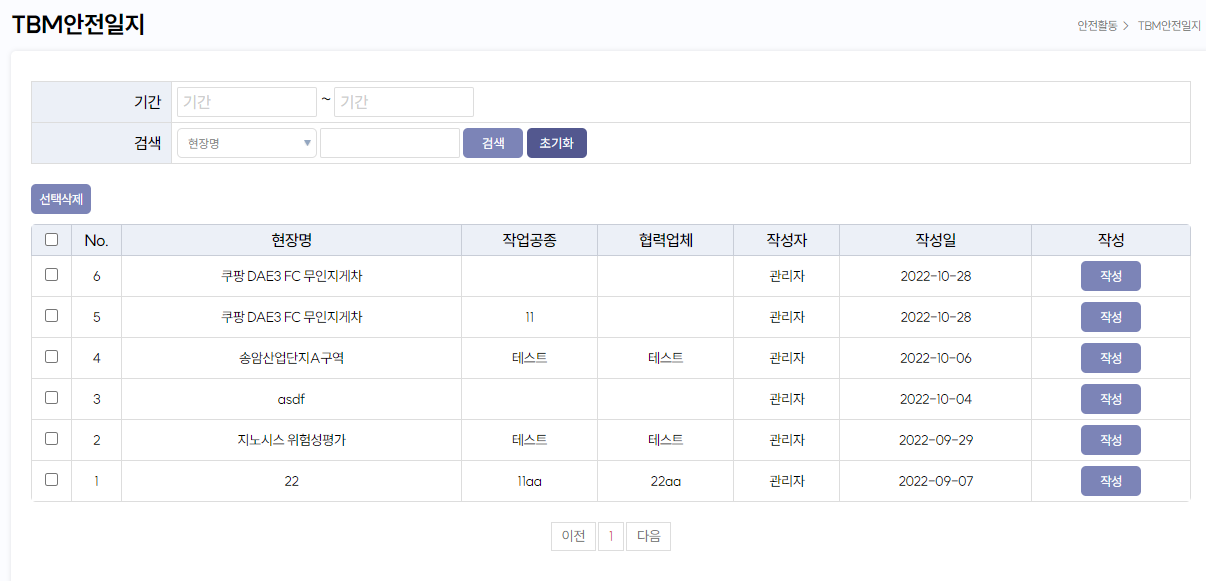 ①
Ⅰ. 장비제원 내 중량물 취급 항목 중복 선택 불가
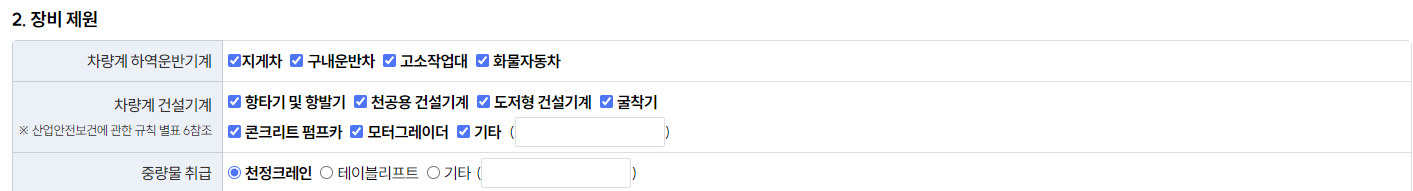 ①